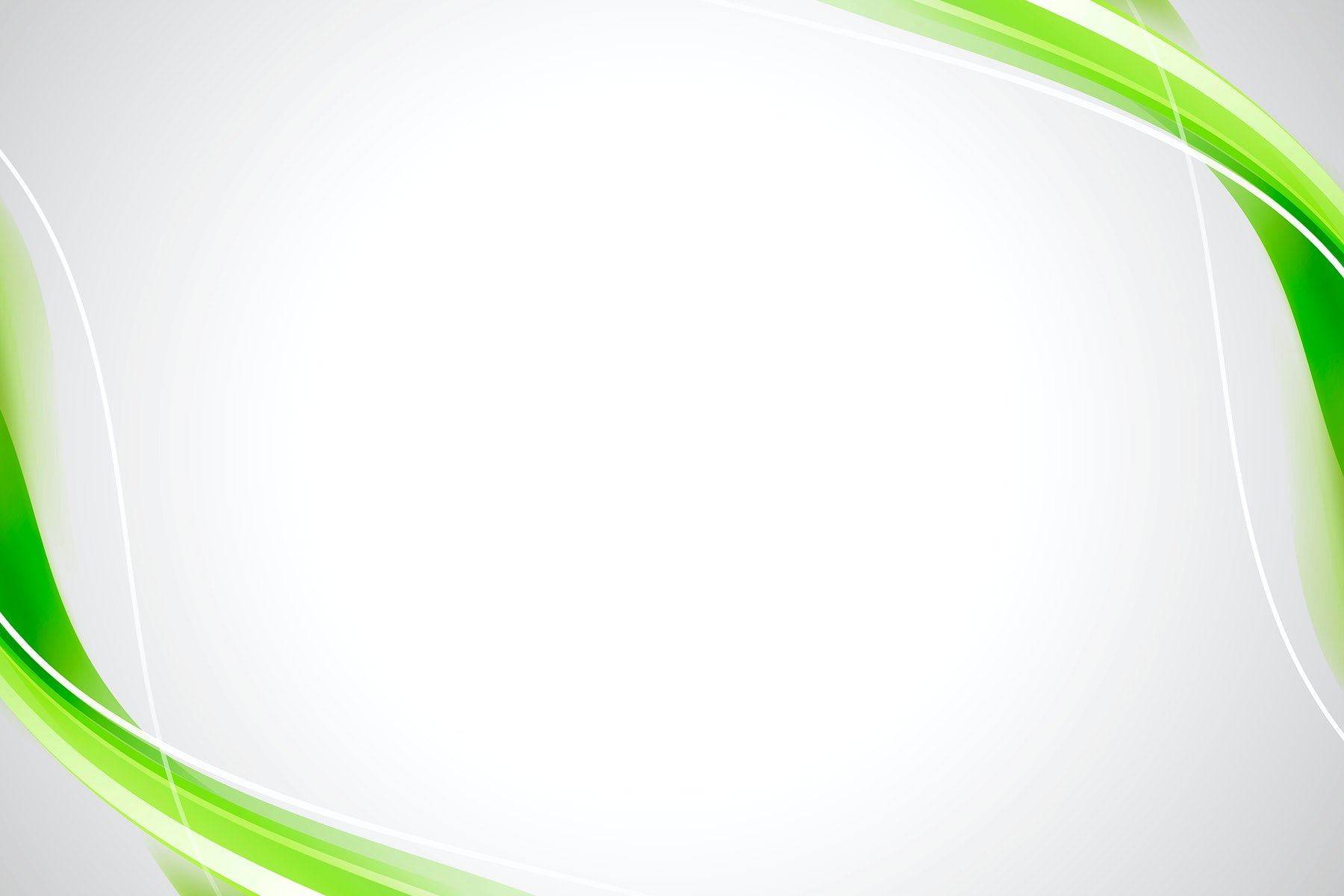 Родительское собрание
Как помочь подростку выбрать профессию
Родители учащихся IX класса, 3-я четверть
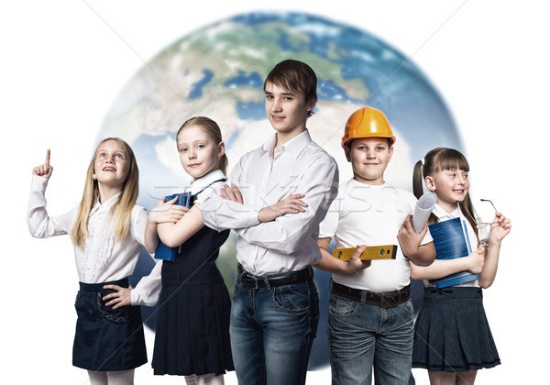 Л. В. Крышнева, 
учитель русского языка и литературы государственного учреждения образования, 
учитель, выполняющий функции 
классного руководителя,
«Рясненская средняя школа»
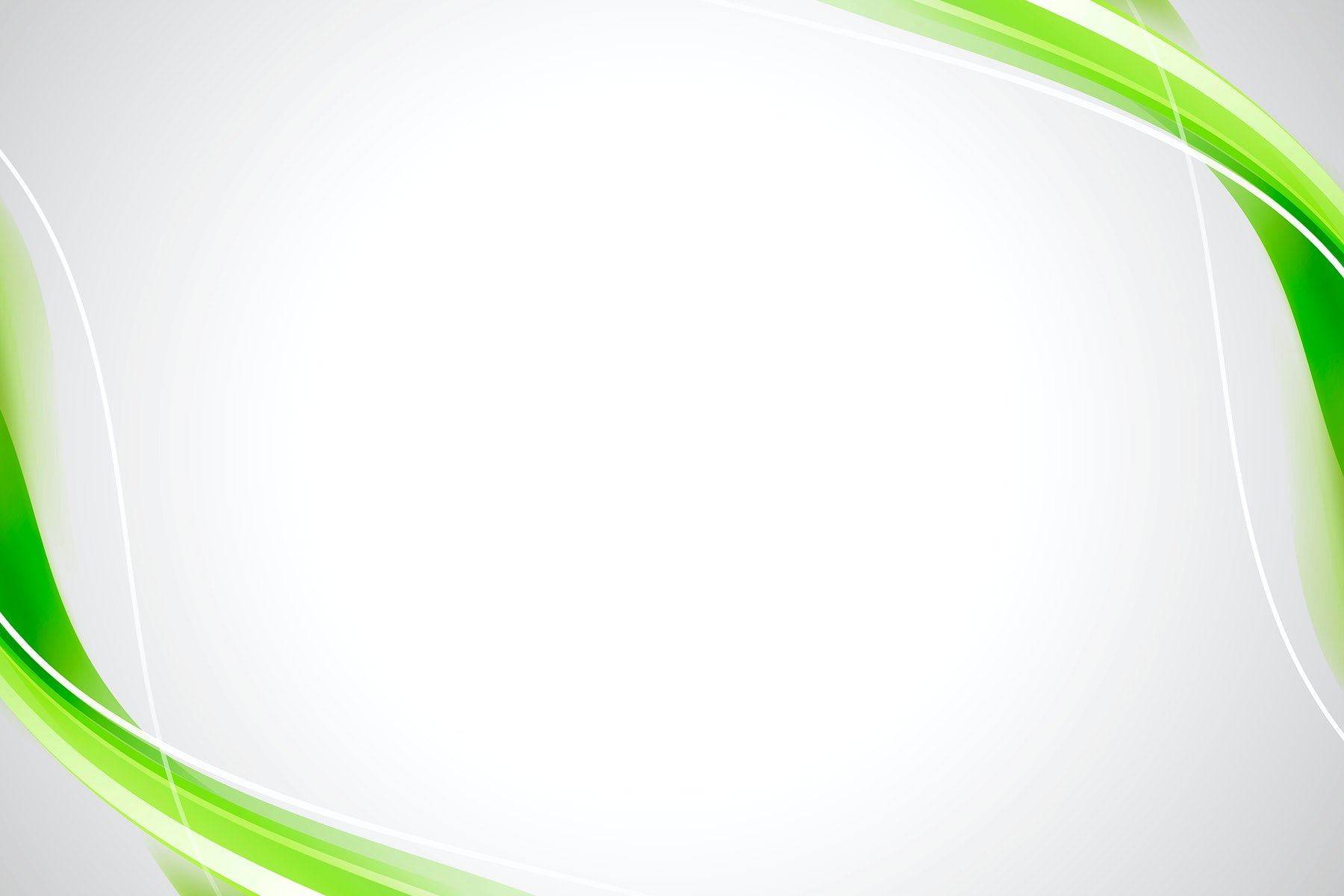 Определение темы родительского собрания
Подростки решают судьбы
Серьёзных взрослых людей.
В своих одиноких прогулках, 
В компании шумной своей.
Они намечают цели, 
Они выбирают пути.
От этого выбора взрослым 
Порой никуда не уйти.

                    Валентин Берестов
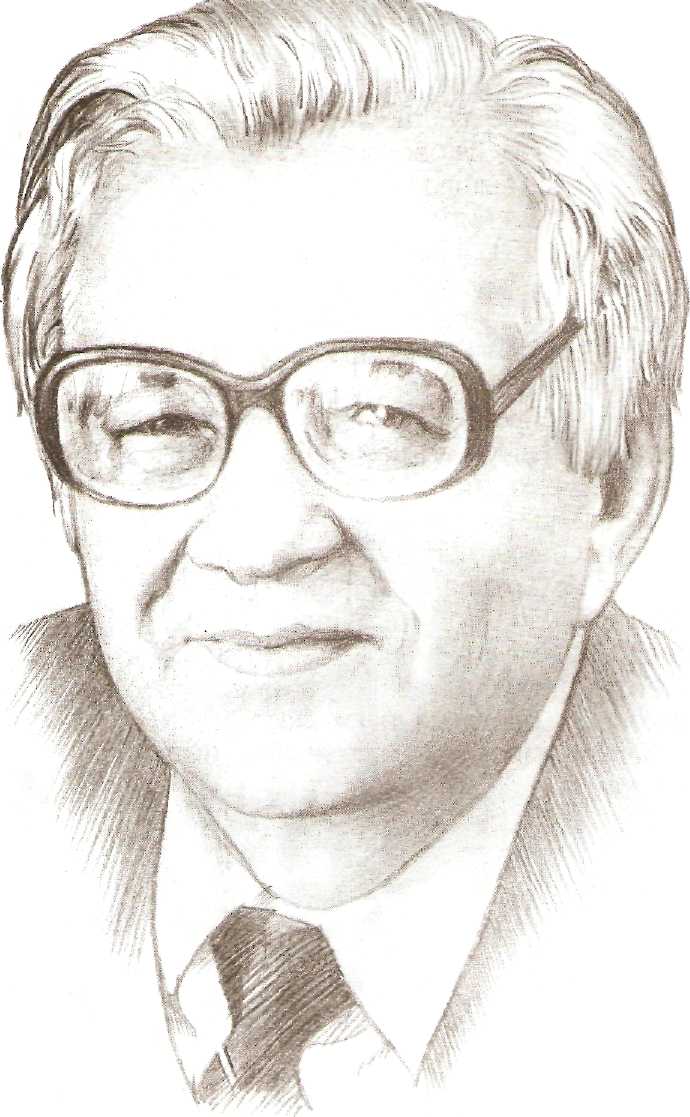 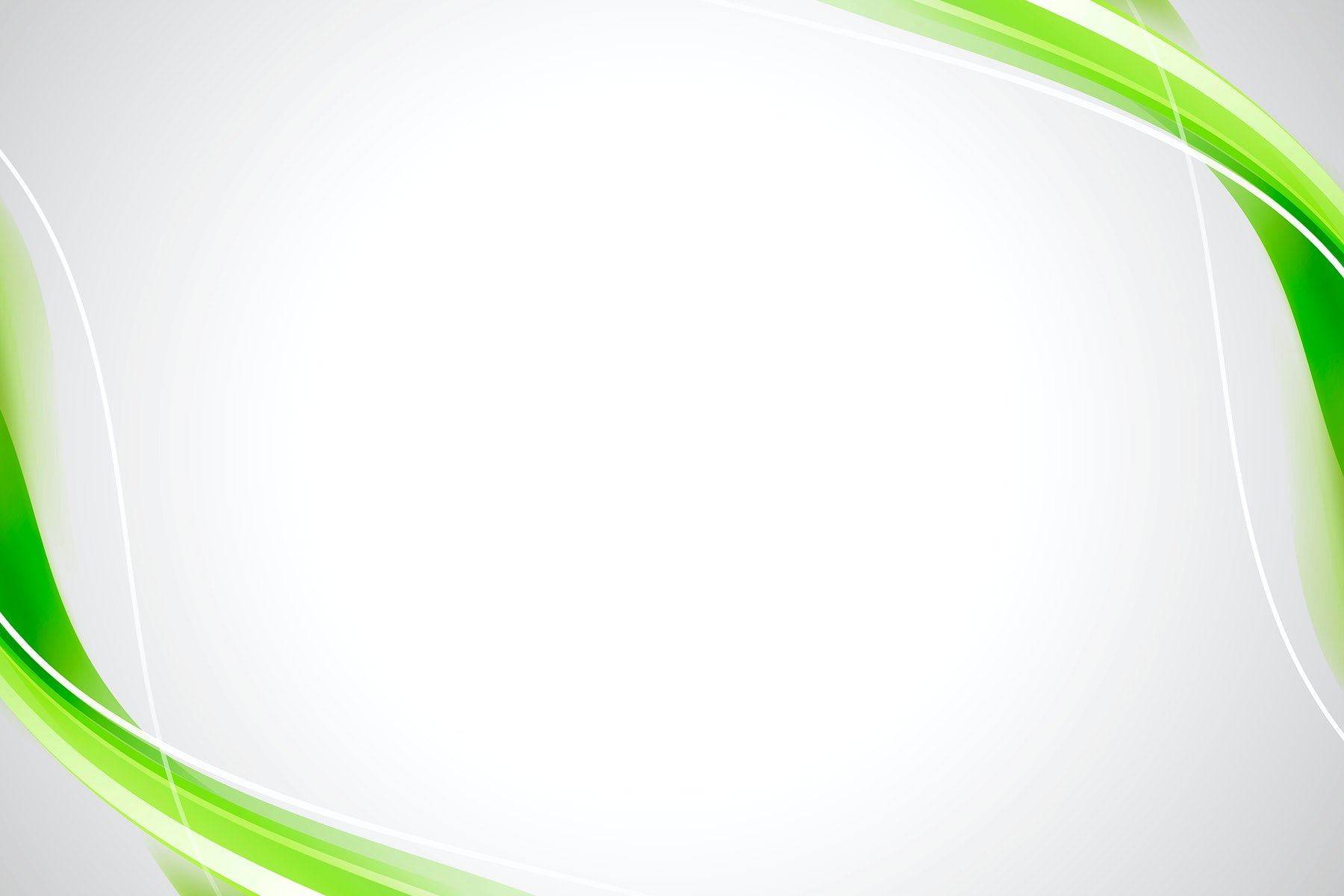 Родительское собрание
Как помочь подростку выбрать профессию
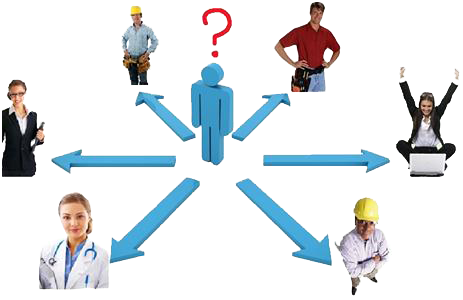 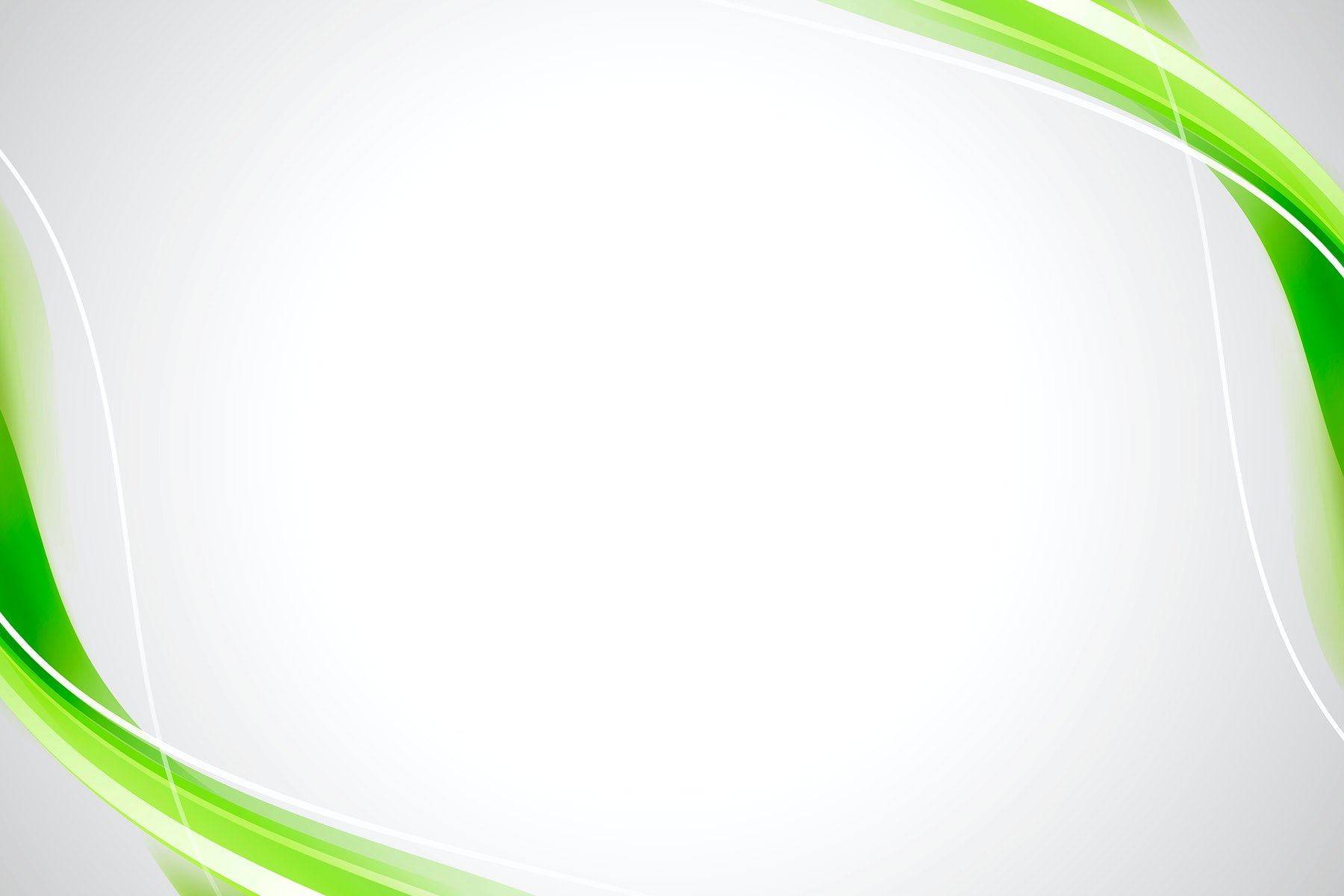 Как помочь подростку выбрать профессию


ЦЕЛЬ: 

	Содействие  формированию у родителей отчетливых представлений о роли семьи в профессиональной ориентации старшеклассников

ЗАДАЧИ:
 
Ознакомить родителей класса с общей картиной выявленных интересов и предпочтений старшеклассников в ситуации предполагаемого выбора будущей профессии;
Учить родителей понимать запросы и особенности своего ребенка;
Формировать у родителей отчетливые представления о роли семьи в профессиональном самоопределении детей.
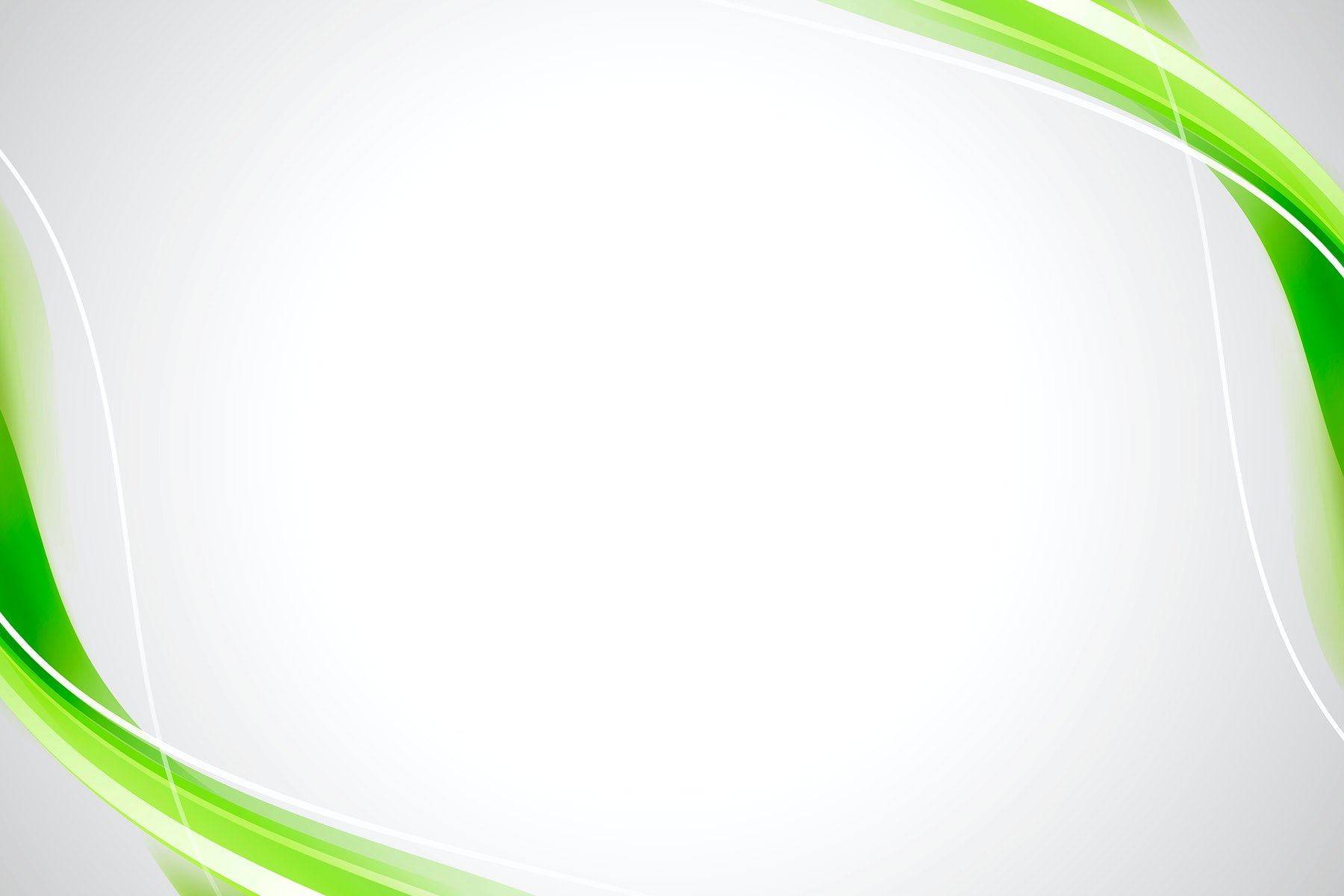 Выбор дальнейшего жизненного пути
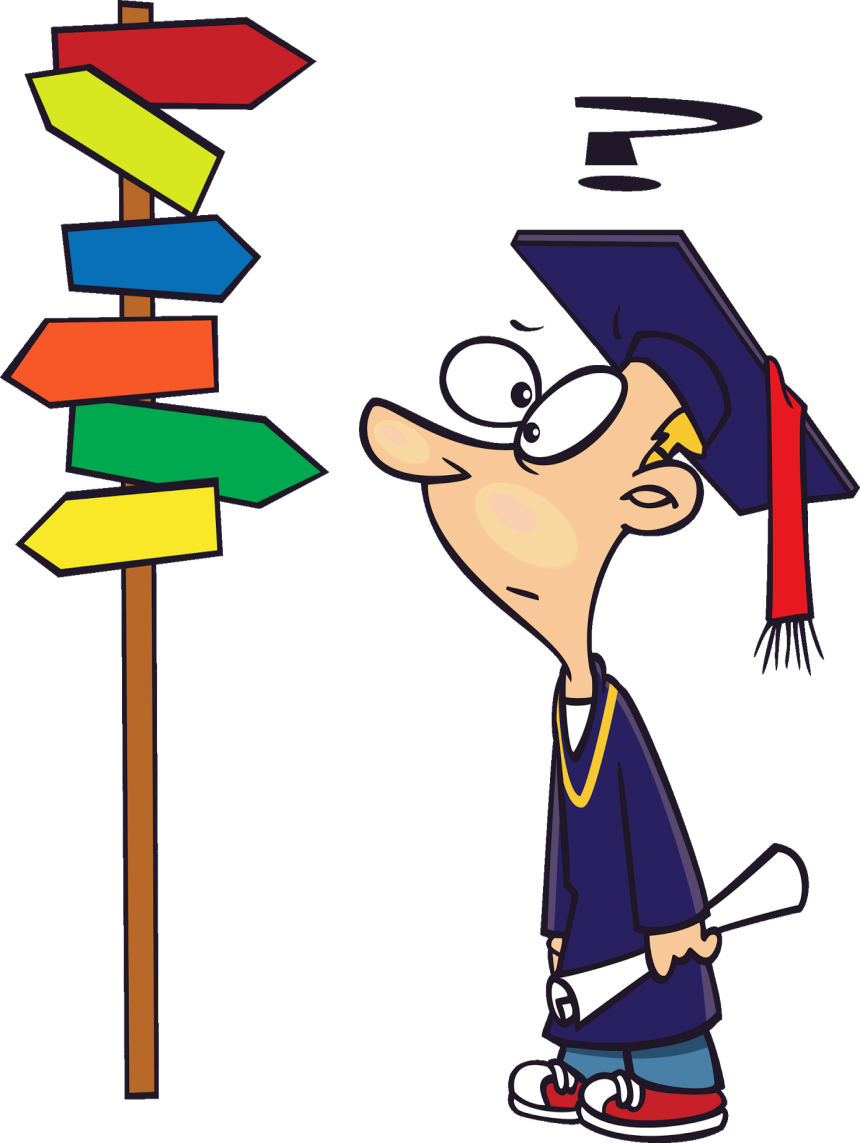 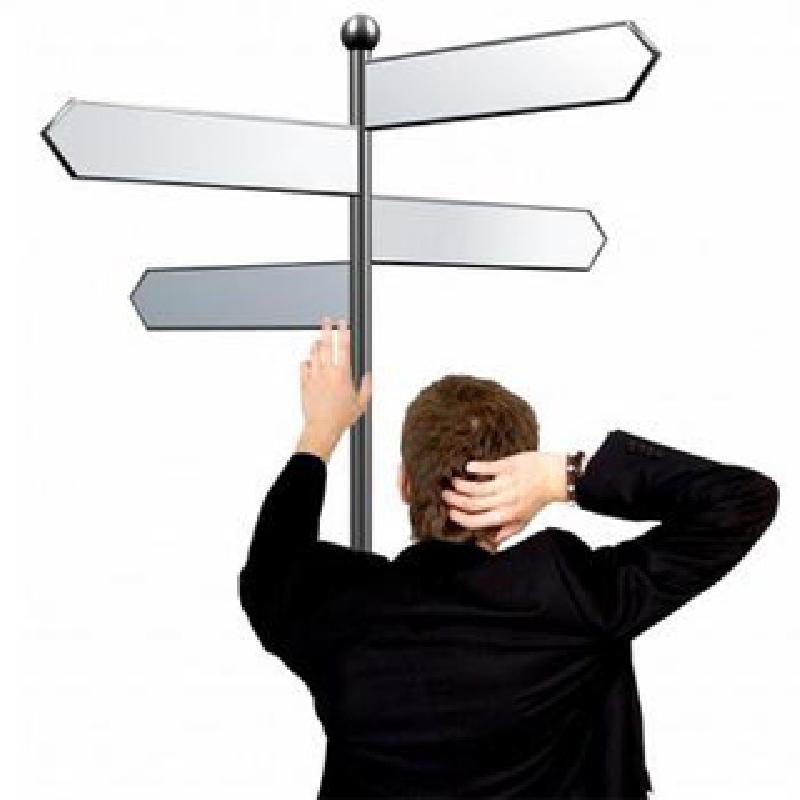 учитель
парикмахер
10 класс
слесарь
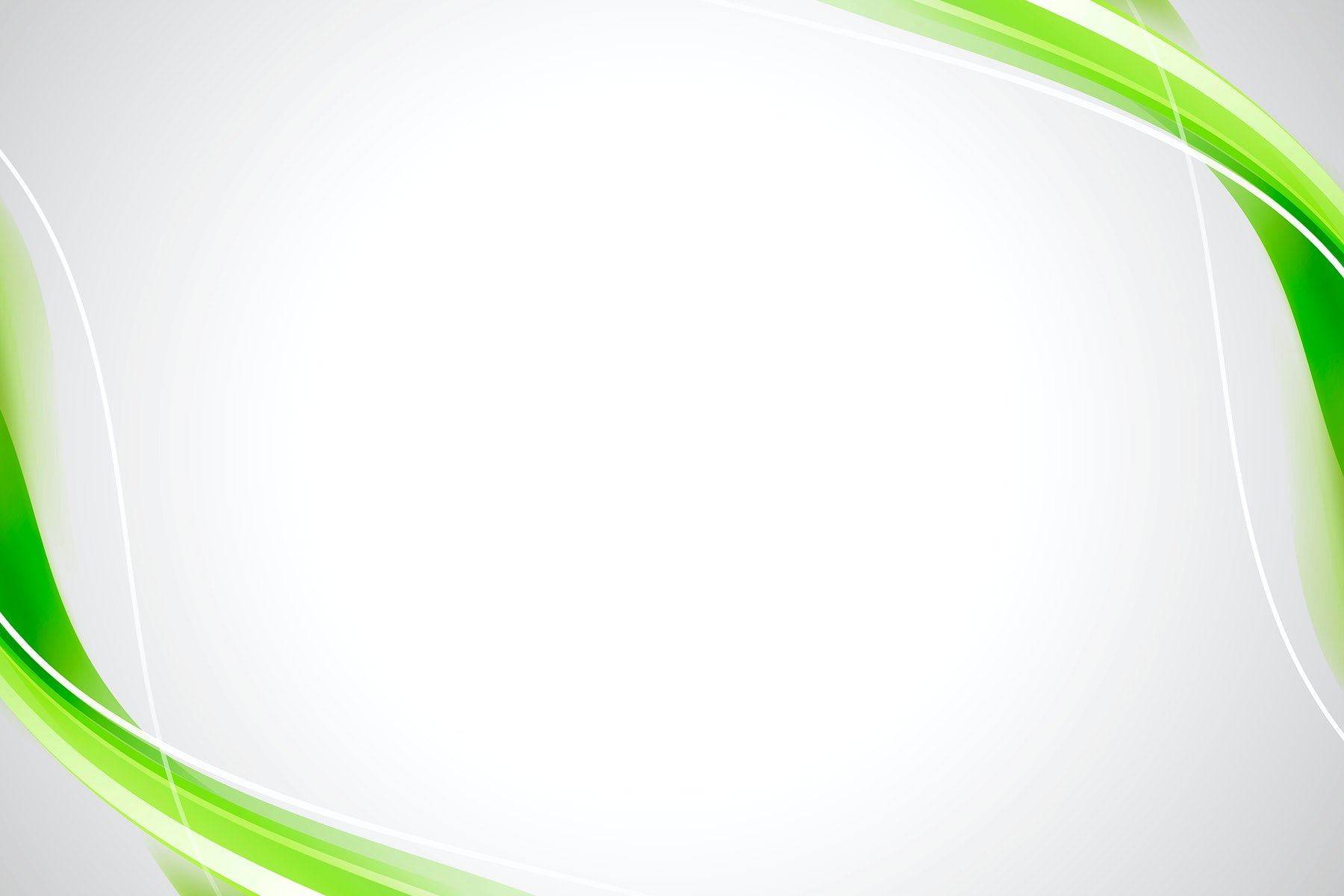 ПРОФЕССИОНАЛЬНЫЙ 
ВЫБОР
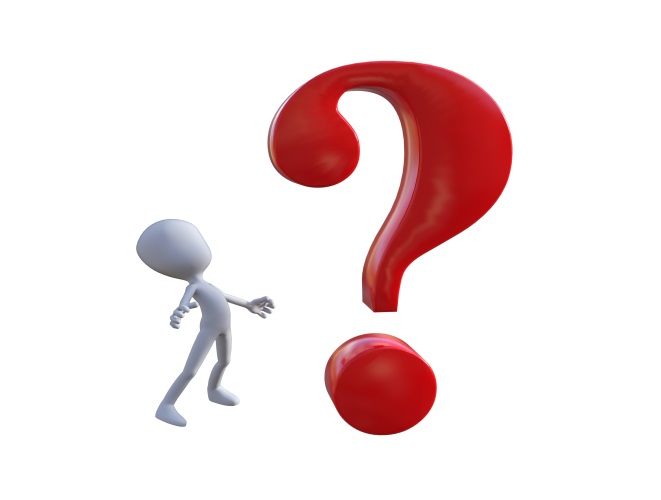 ВАЖНО
ЗНАЧИМО
НЕОБХОДИМО
ПРИОРИТЕТНАЯ ЗАДАЧА
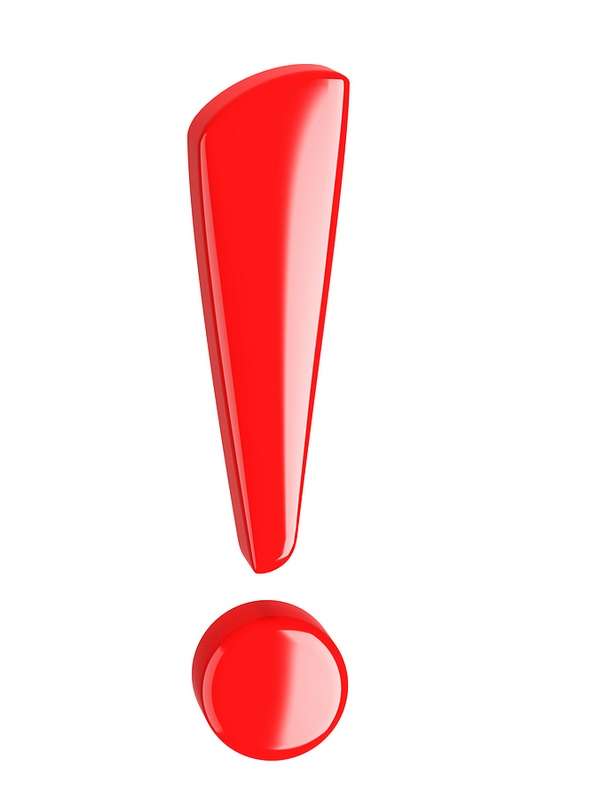 БУДЕТ ЧУВСТВОВАТЬ
ДОБЬЕТСЯ
СМОЖЕТ ПРИНОСИТЬ
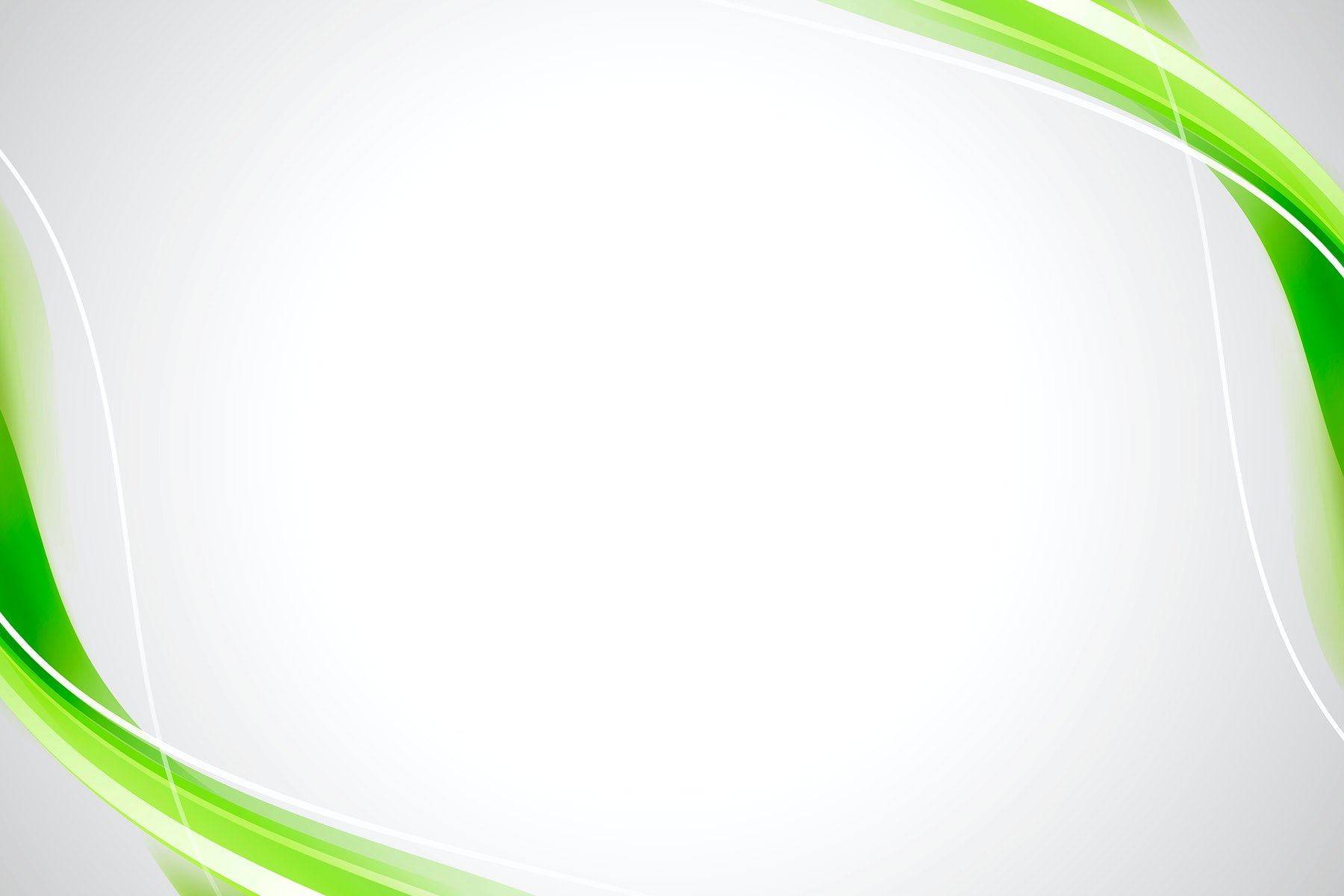 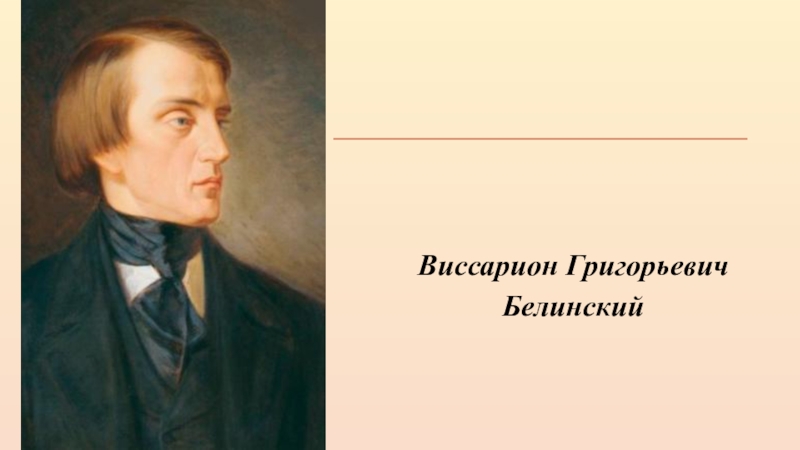 Найти свою дорогу, узнать свое место –  в этом все для человека, это для него значит сделаться самим собой
          
            
                       В.Г. Белинский
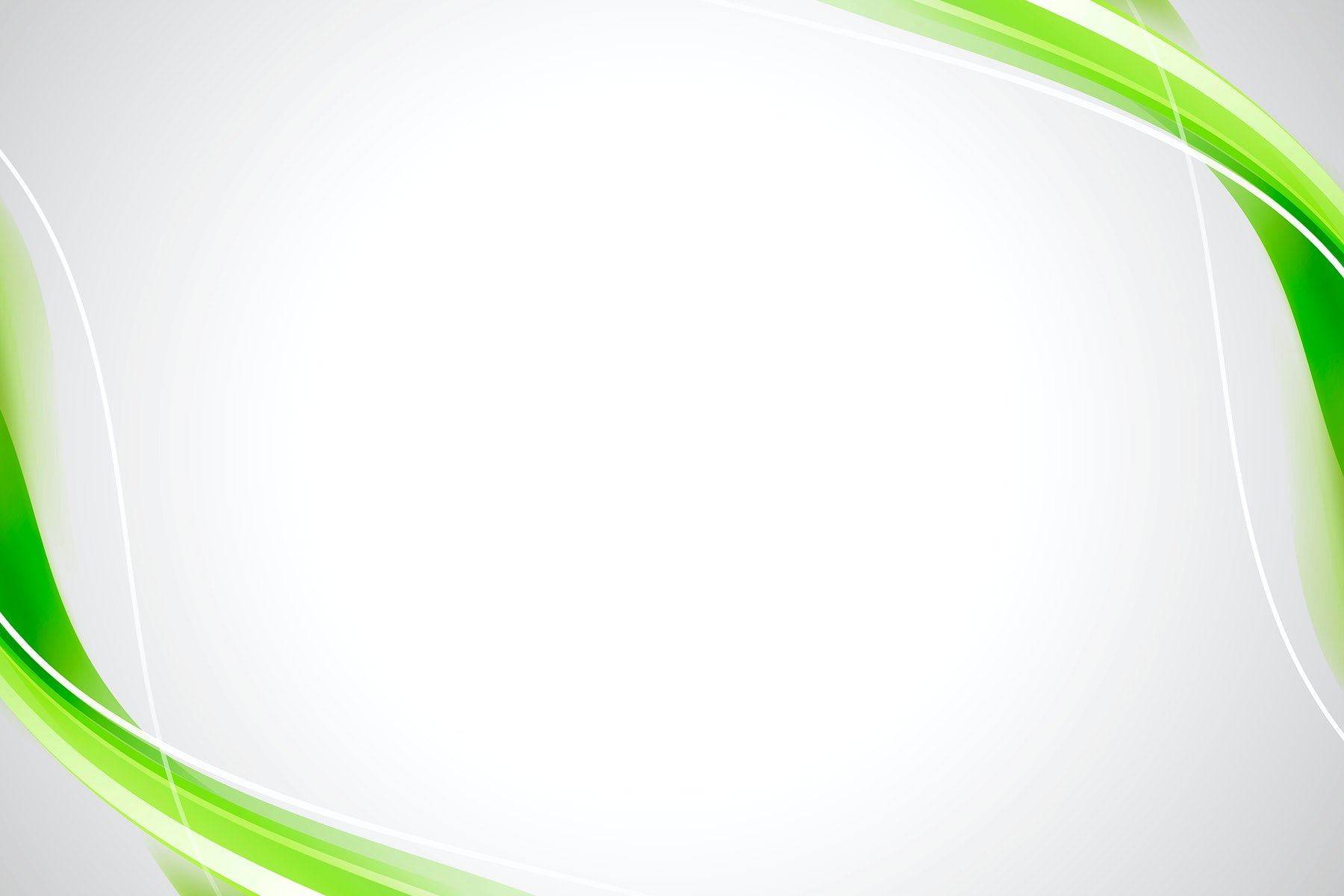 Советы и пожелания окружающих/ Пример друзей
Образ профессии/ профессионала, 
 Образ себя в профессии
Факторы выбора профессии
Внешние социальные факторы
Внутренние личностные факторы
Социальные стереотипы
Уровень притязаний/ Интерес
Престижность / Популярность профессии
Самооценка/ Желание иметь диплом
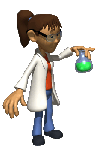 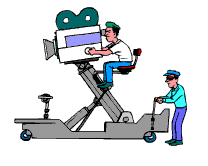 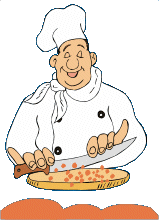 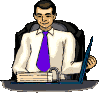 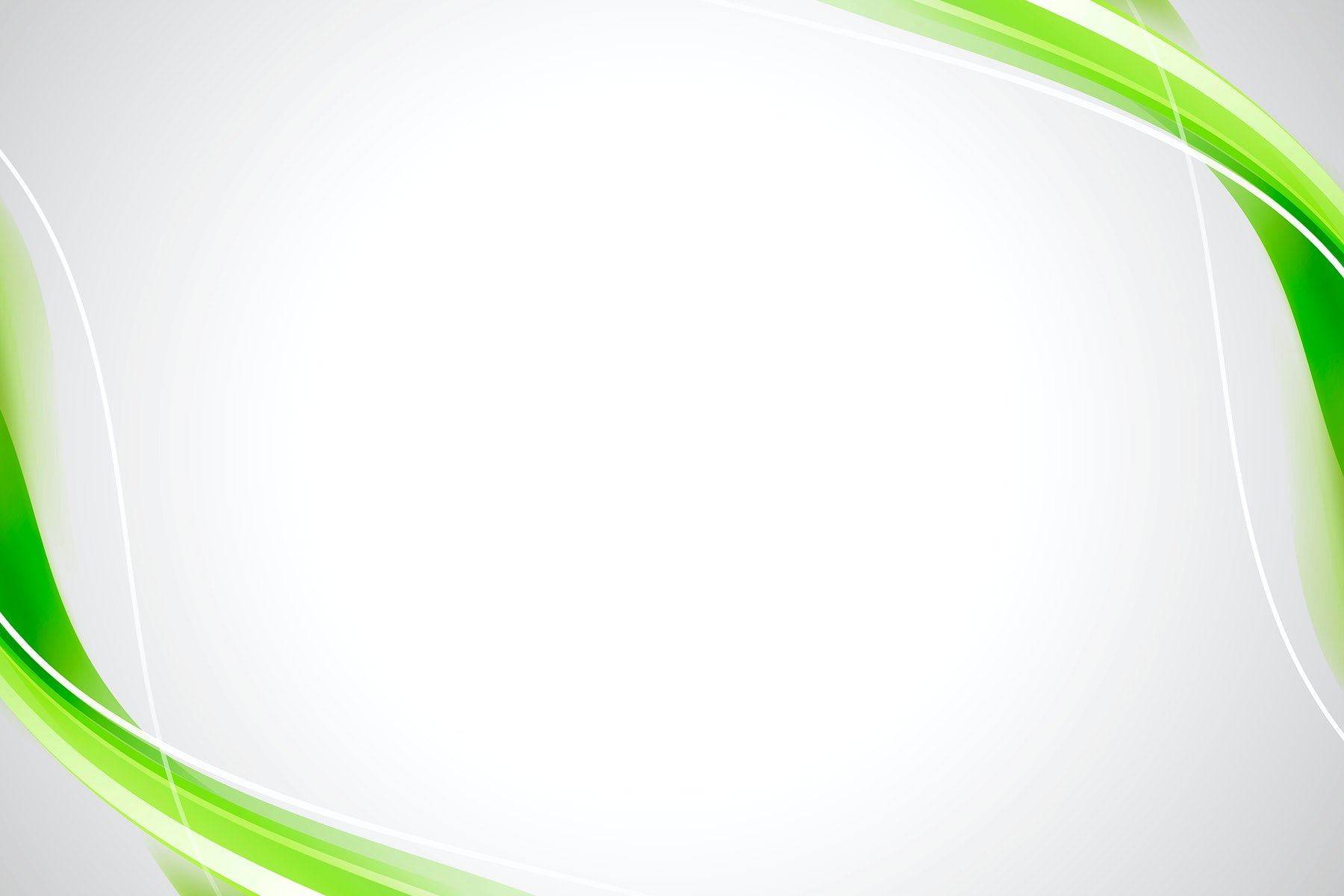 НЕ РАСТЕРЯЛСЯ
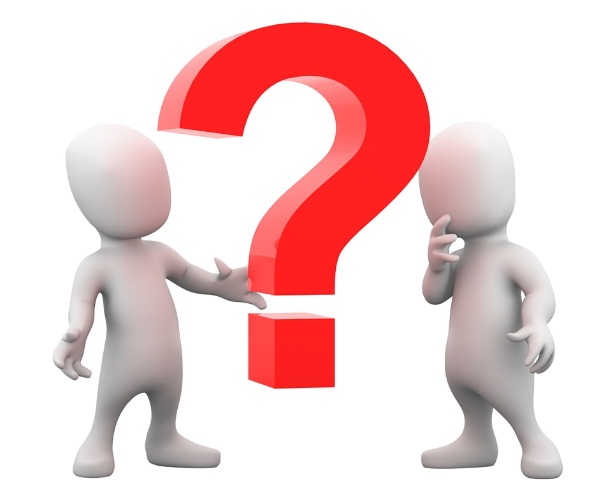 СДЕЛАЛ
ИНДИВИДУАЛЬНЫЕ КОНСУЛЬТАЦИИ
Есть цель, учимся ее достигать
Правильный выбор: когда и как
Вместе все получится
Успех и успешность
НАБЛЮДЕНИЕ
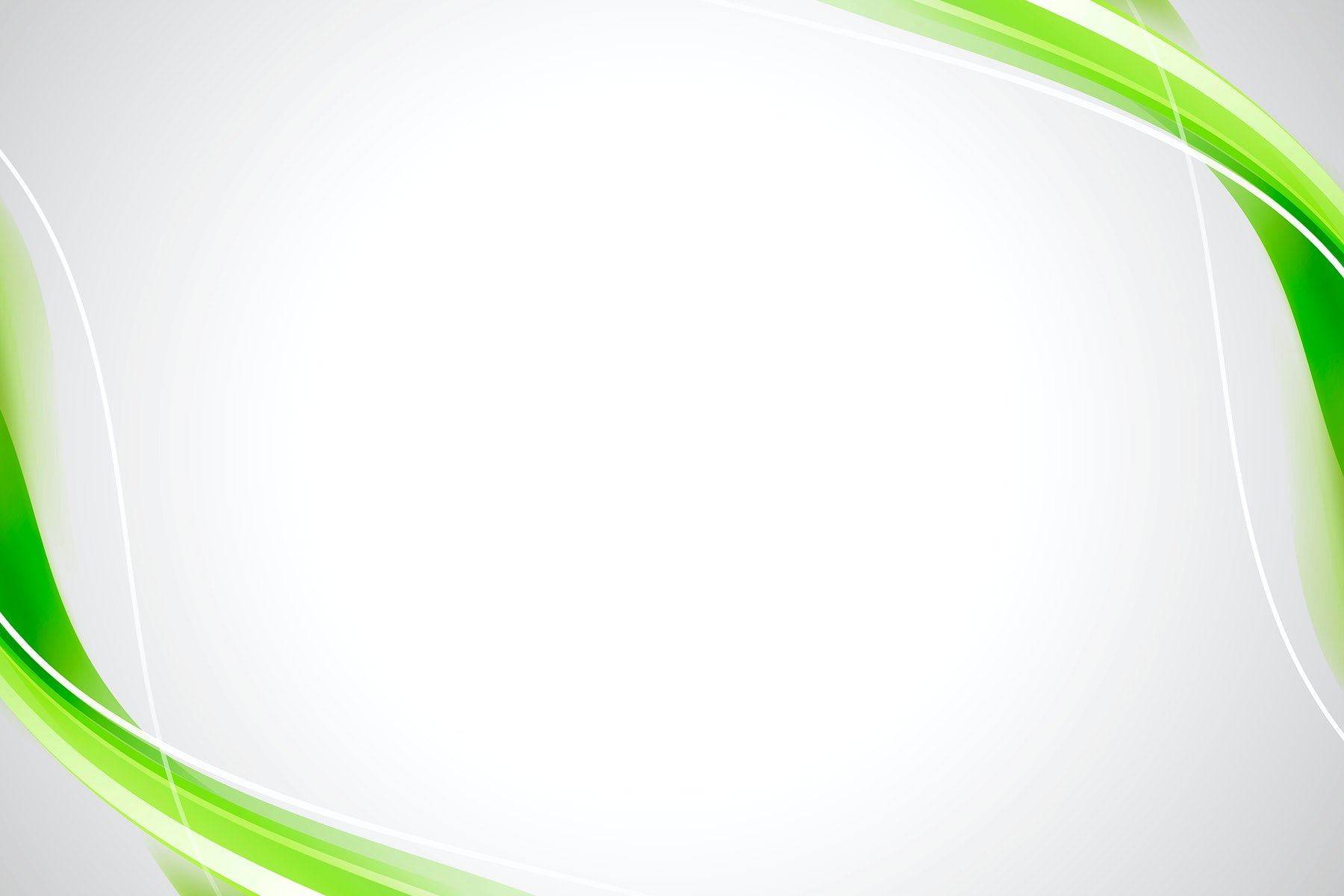 КАК
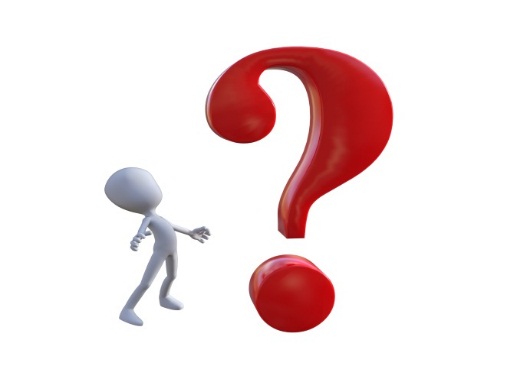 1
ОТНОСИТСЯ
ЗАНИМАЕТСЯ
ПОСЕЩАЕТ
МОТИВЫ
ПЛАНЫ
2
УСЛОВИЯ
СОСТОЯНИЕ
СДЕЛАНО
3
ОКАЗАТЬ
II СТУПЕНЬ
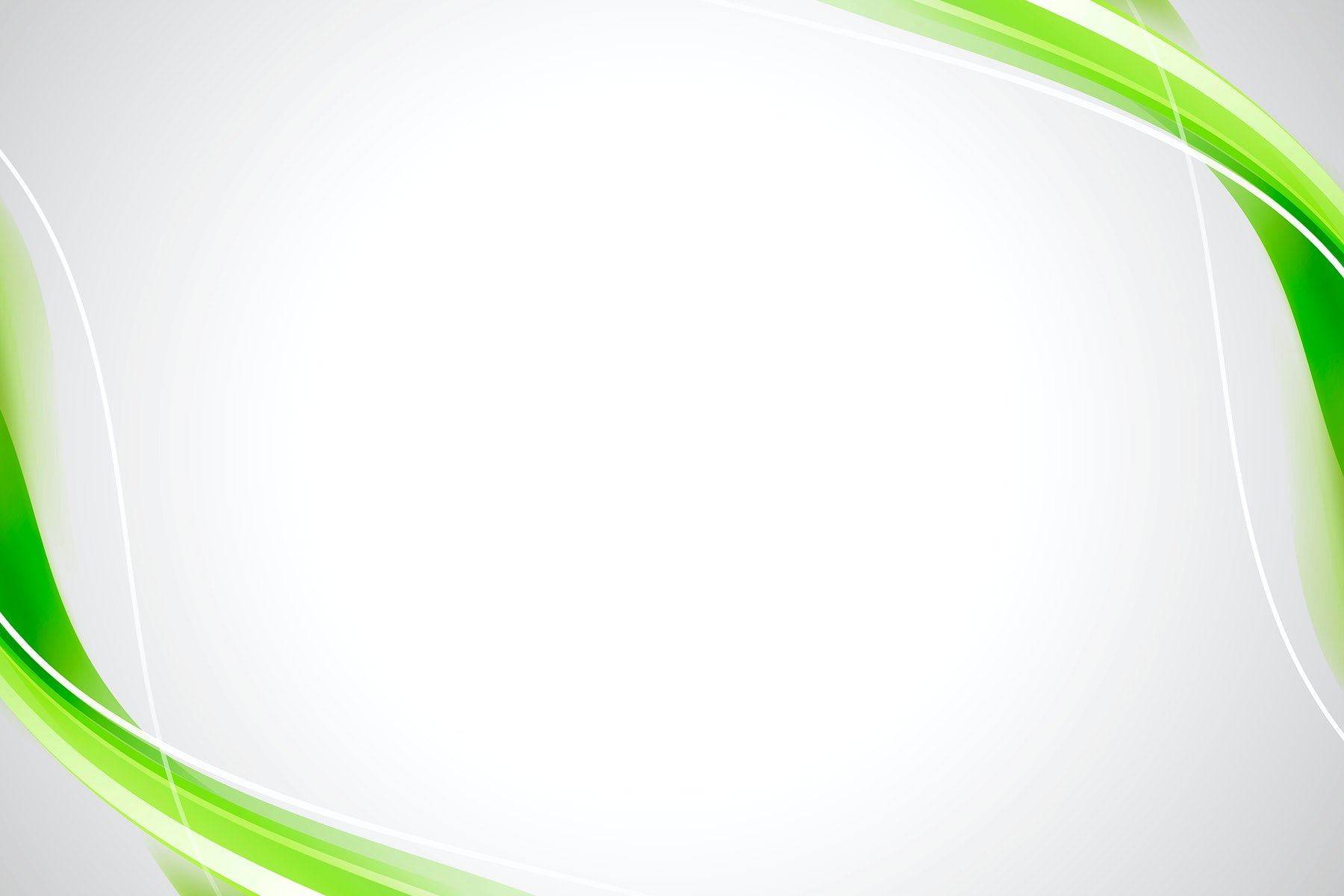 В

 м
и
р
е

п
р
о
ф
е
с
с
и
й
В
а
ж
е
н

 в
ы
б
о
Р
 
к
а
ж
д
о
г
о
Профессиональный рост или карьера
Наши профессиональные дороги
Профессии, которые мы выбираем
Профессий много в мире есть …
ЗАЧЕМ
КАКИМИ
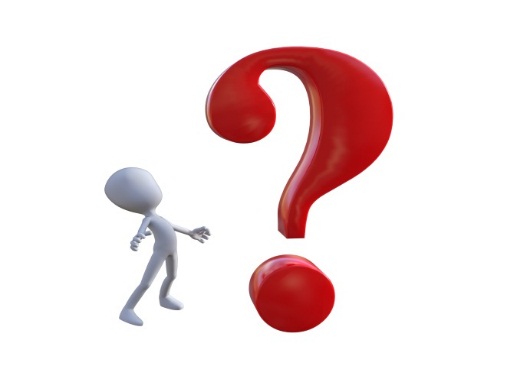 КАК
КАКИЕ
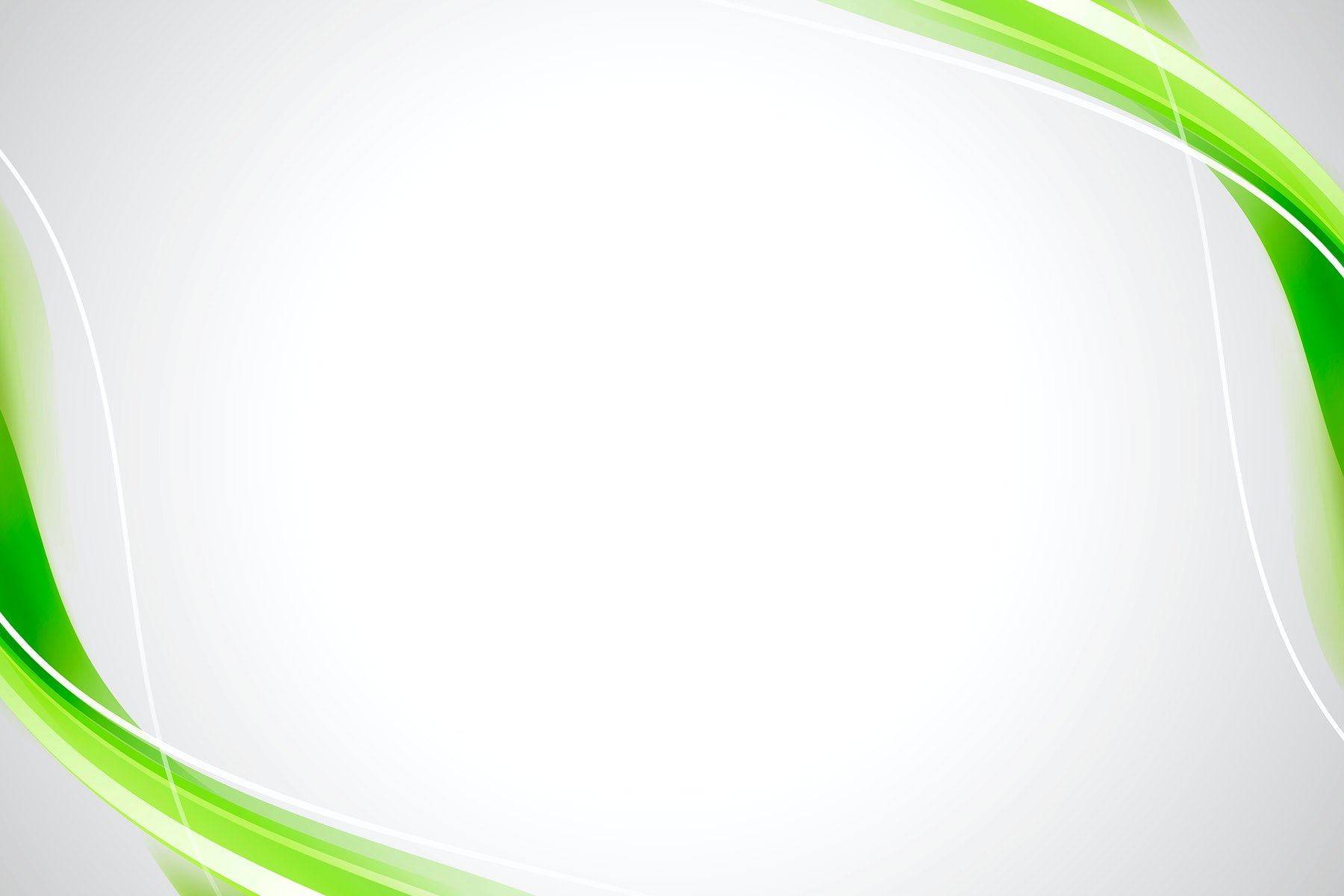 Разминка «Угадай профессию»
Пастижер
Это специалист, который изготавливает парики, усы и т. п. Такие востребованные вещи в театрах, парикмахерских.
Титестеры
Это дегустаторы чая. Они выпивают по 50-60 чашек разных образцов чая в день. А затем выносят свой вердикт этому тонизирующему напитку. От них зависит, куда он попадает.
Промышленный альпинист
Он занимается всякой всячиной: от мытья окон и ремонта кондиционеров, застекления окон до поздравления и розыгрыша людей.
Спичрайтер
Это специалист по написанию речей, докладов и других текстов публичных выступлений
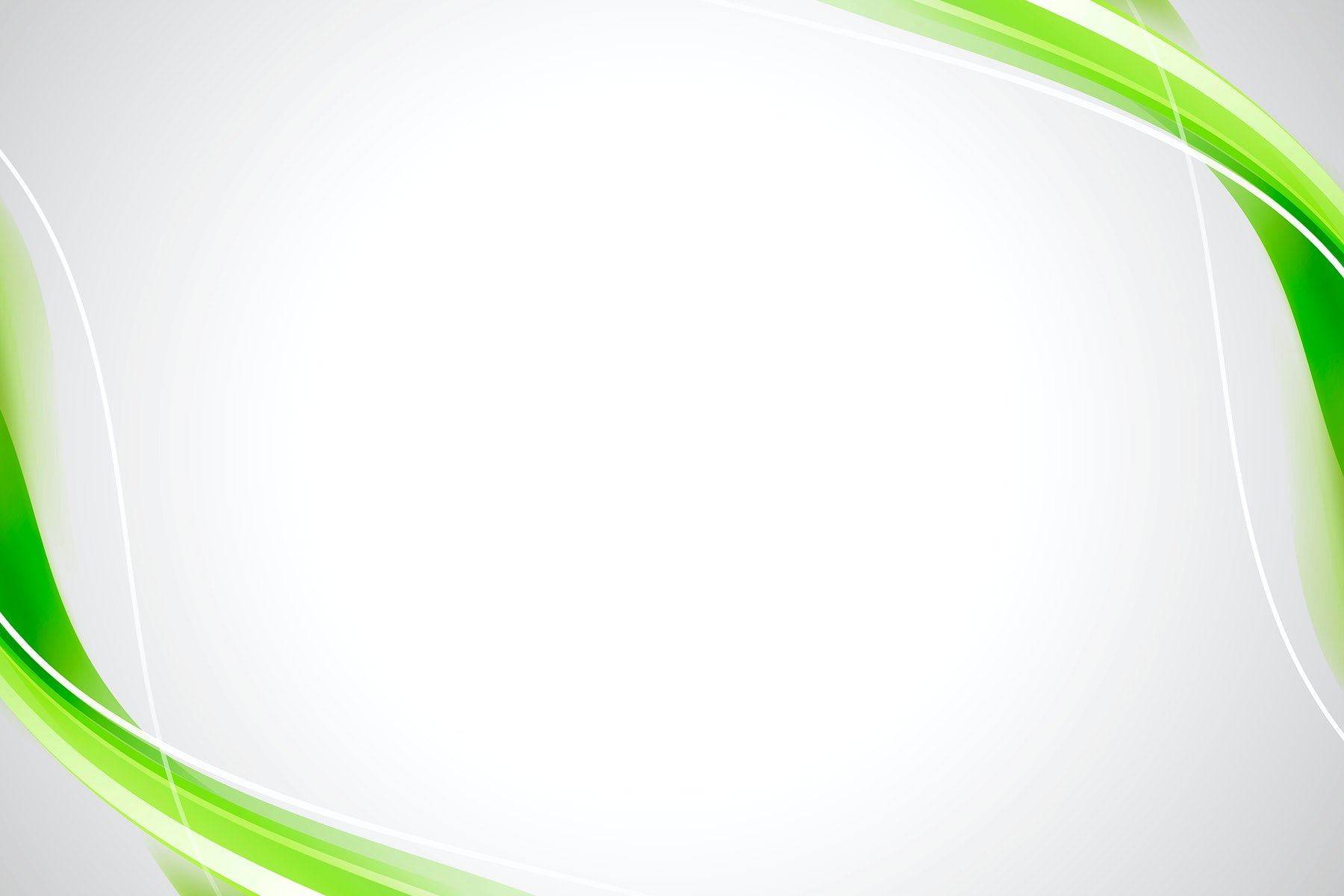 Разминка «Угадай профессию»
Сурдопереводчик 
Профессиональный перевод с  языка жестов, с помощью которого и происходит общение с глухими людьми.
Клакер
Это наемный зритель, хлопатель в ладоши.
Блоггер 
Человек, ведущий свой интернет-журнал, онлайн-дневник, ежедневно пополняющий его записями.
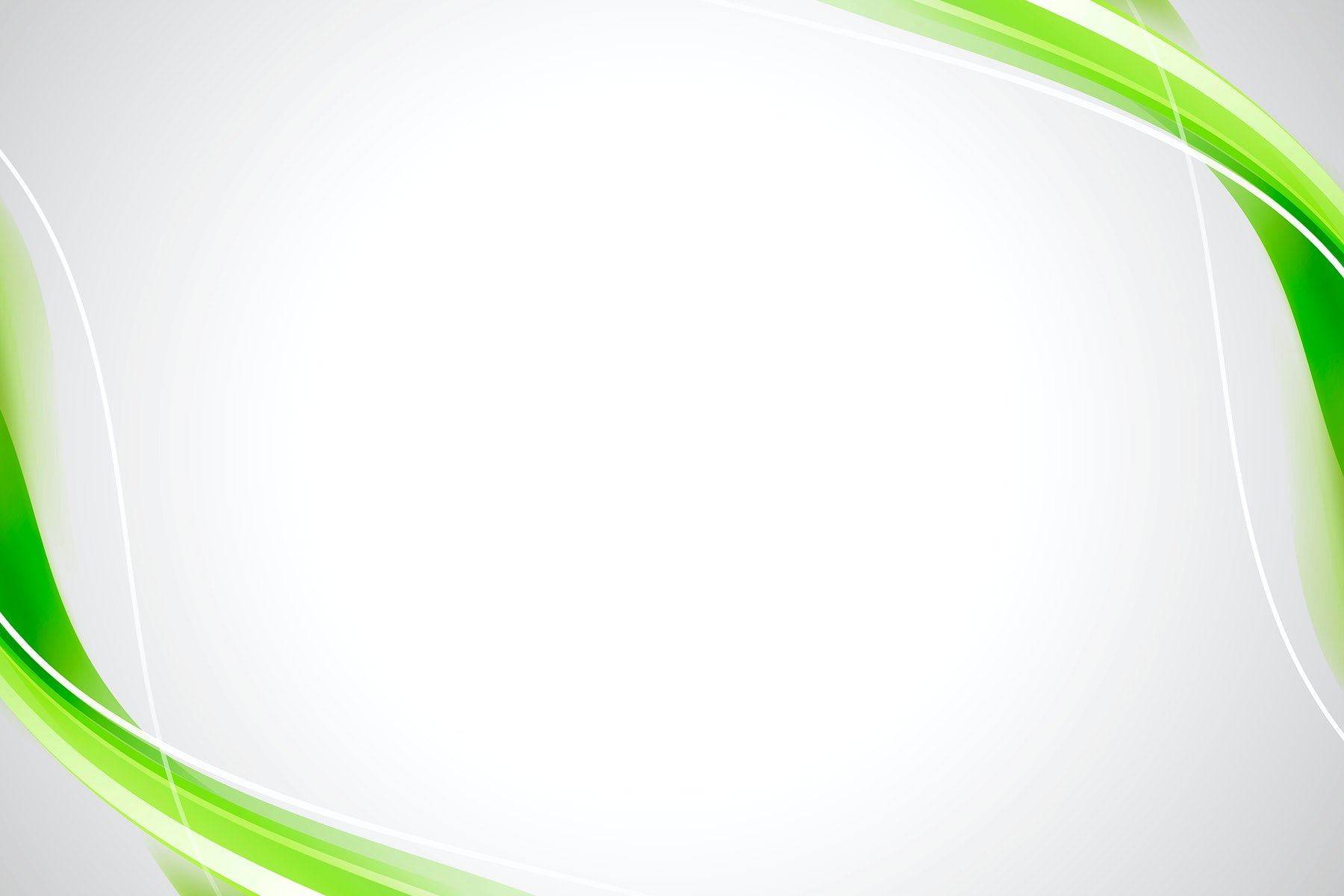 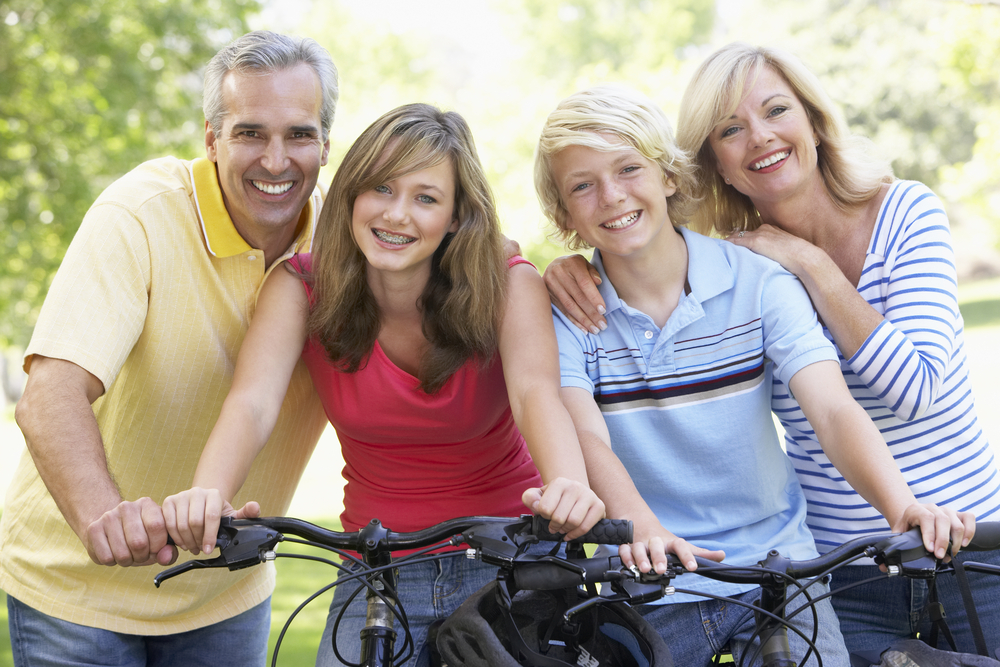 Знание того, что хочет ваш ребенок, и понимание того, как помочь этого емудобиться, – это ключ к успеху.
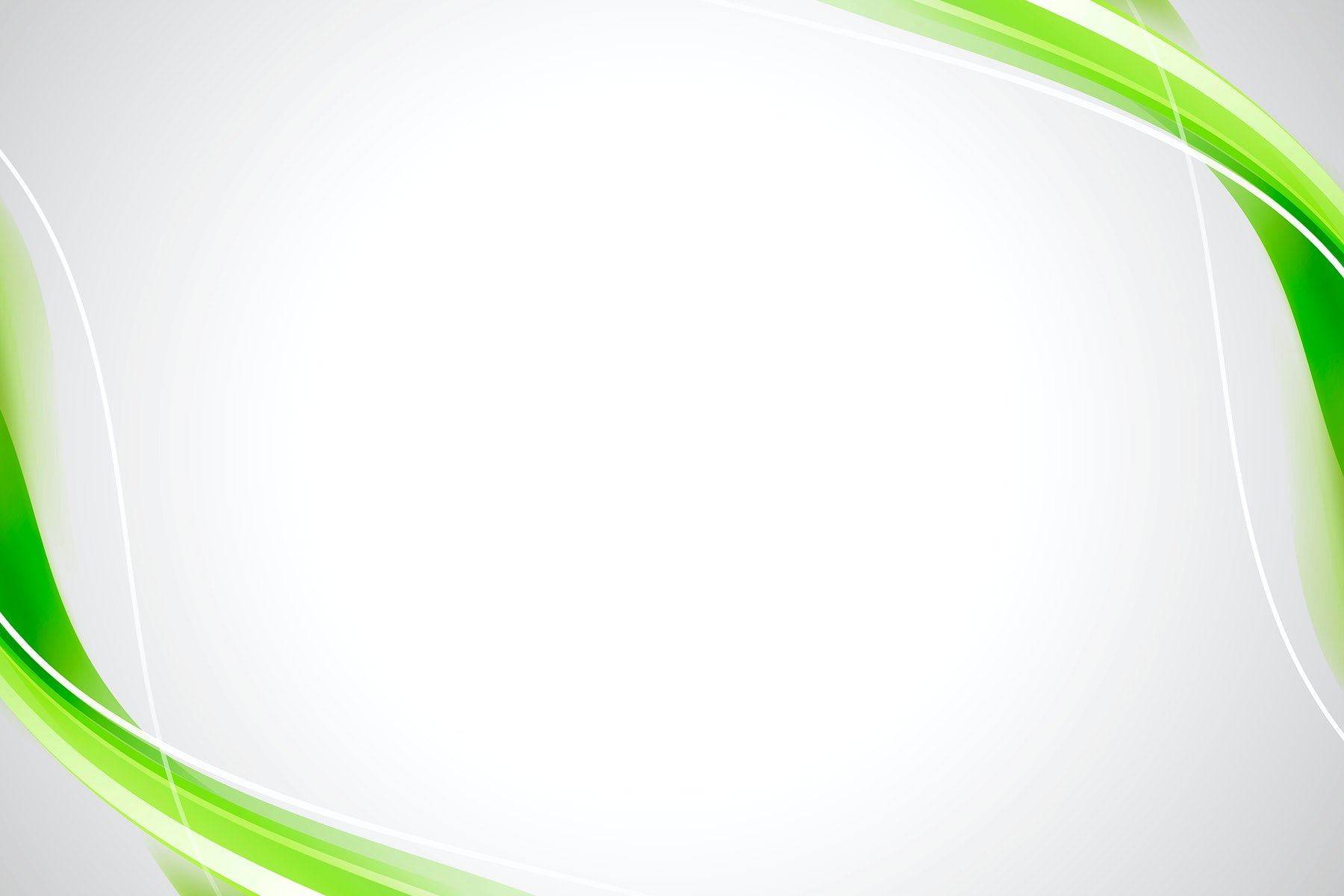 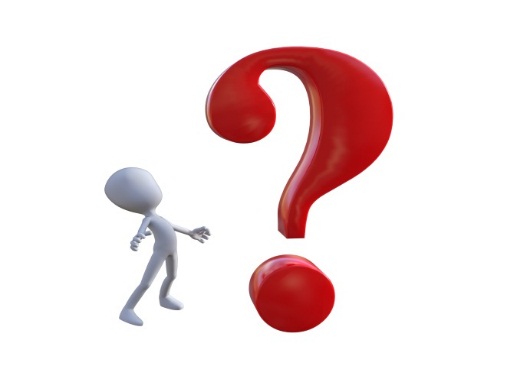 ИТОГ
2
ВЫБОР
ОБУЧЕНИЕ
1
РАБОТА
4
СПЕЦИАЛИСТ
3
ЧЕЛОВЕК
5
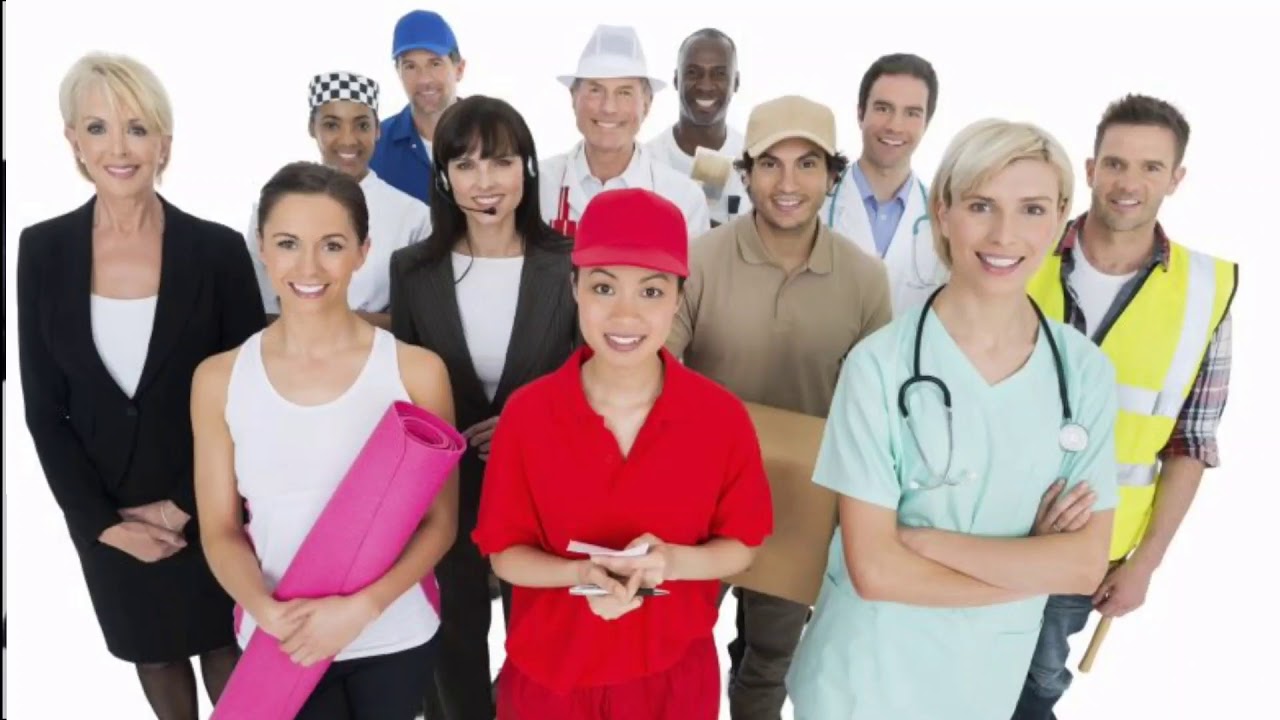 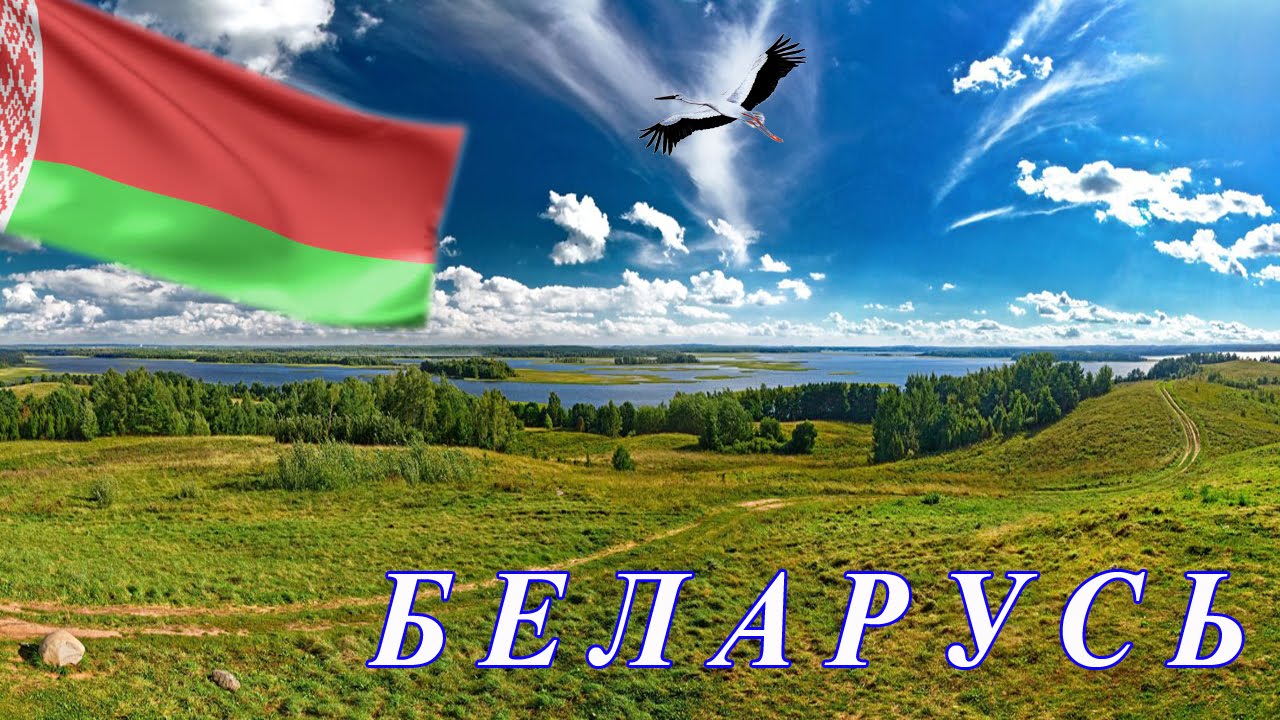 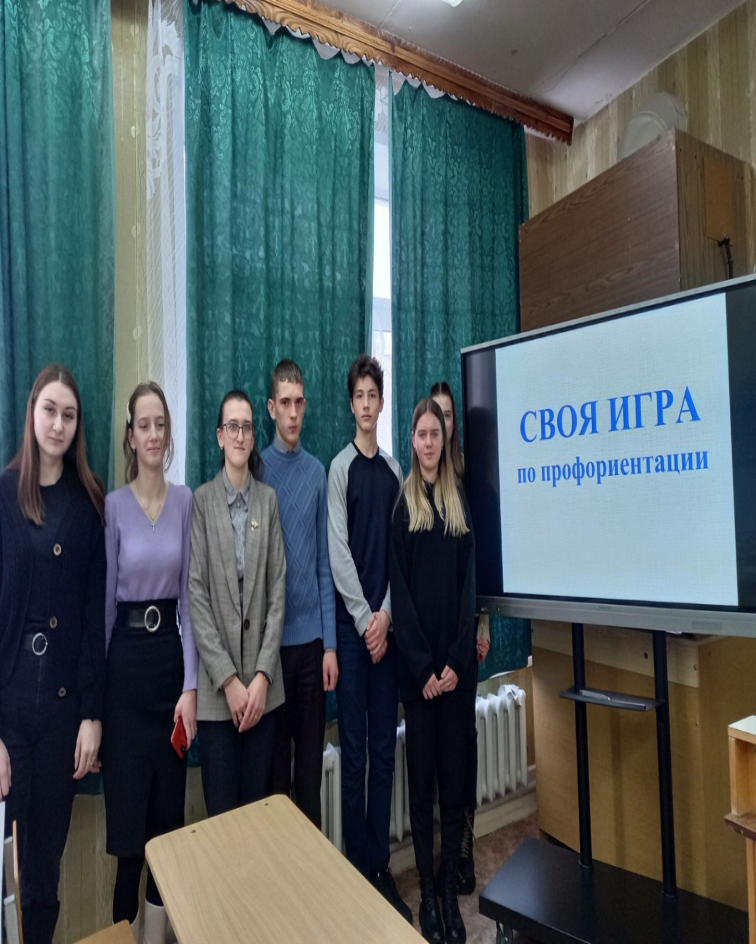 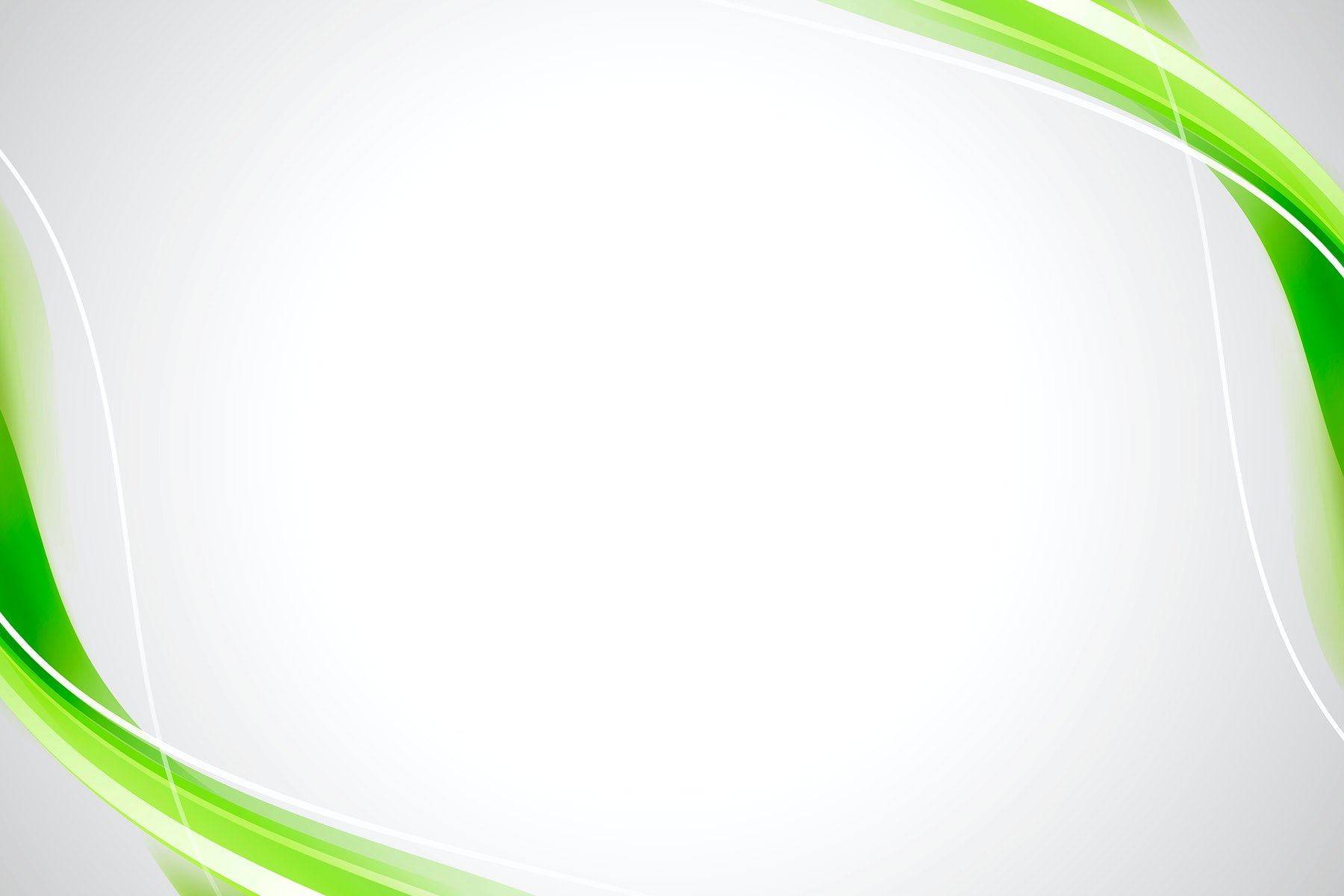 РЕФЛЕКСИЯ
СИНКВЕЙН

ПРОФЕССИЯ
ПОПУЛЯРНАЯ, ВОСТРЕБОВАННАЯ
ИЗУЧАЕТСЯ, СОВЕРШЕНСТВУЕТСЯ, ПОЗНАЕТСЯ
СТАНОВИТСЯ ОСНОВНОЙ ДЕЯТЕЛЬНОСТЬЮ
СПЕЦИАЛЬНОСТЬ
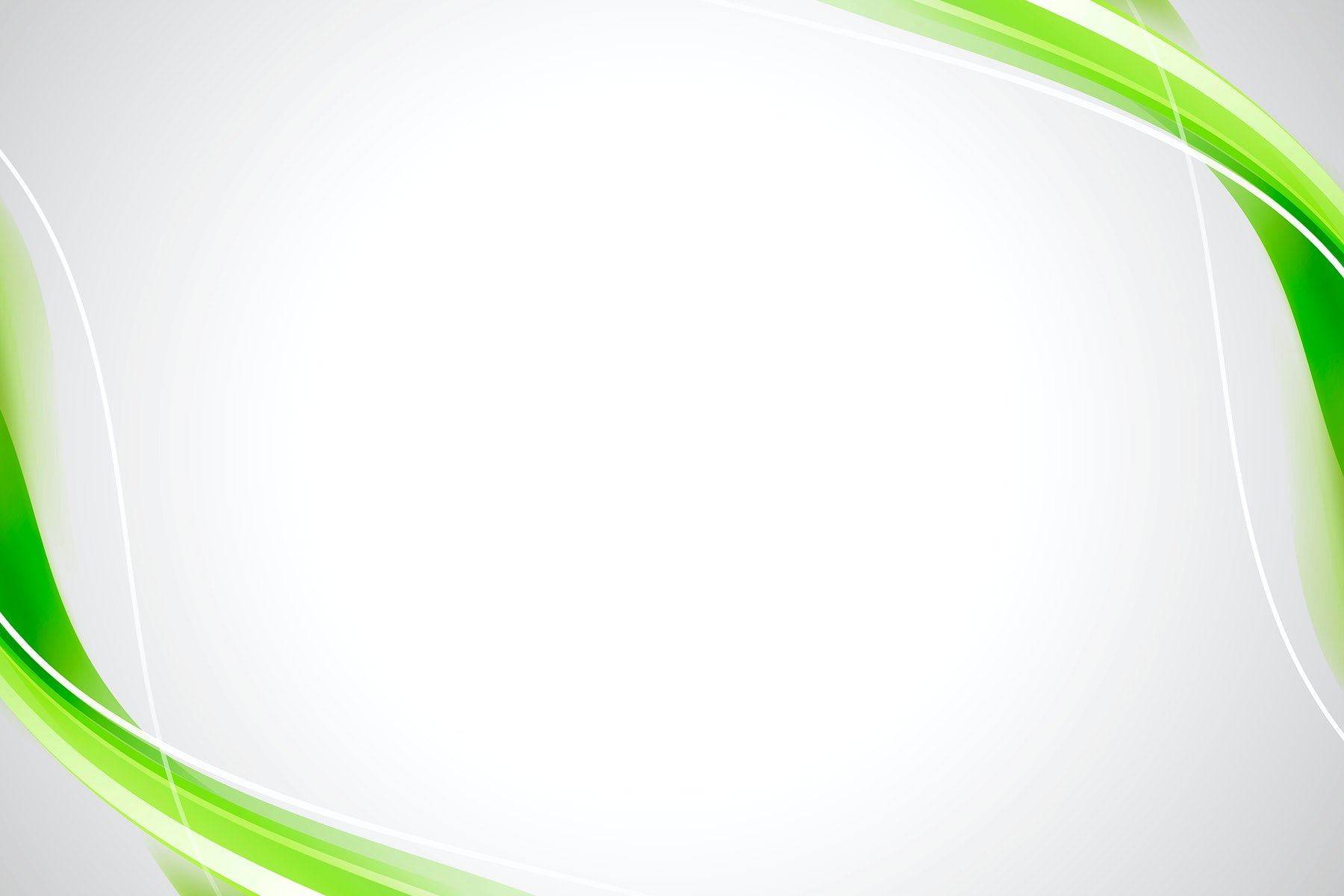 Настоящий успех –  
это найти дело своей жизни в работе, которую ты любишь.

                       Д. Маккалоу
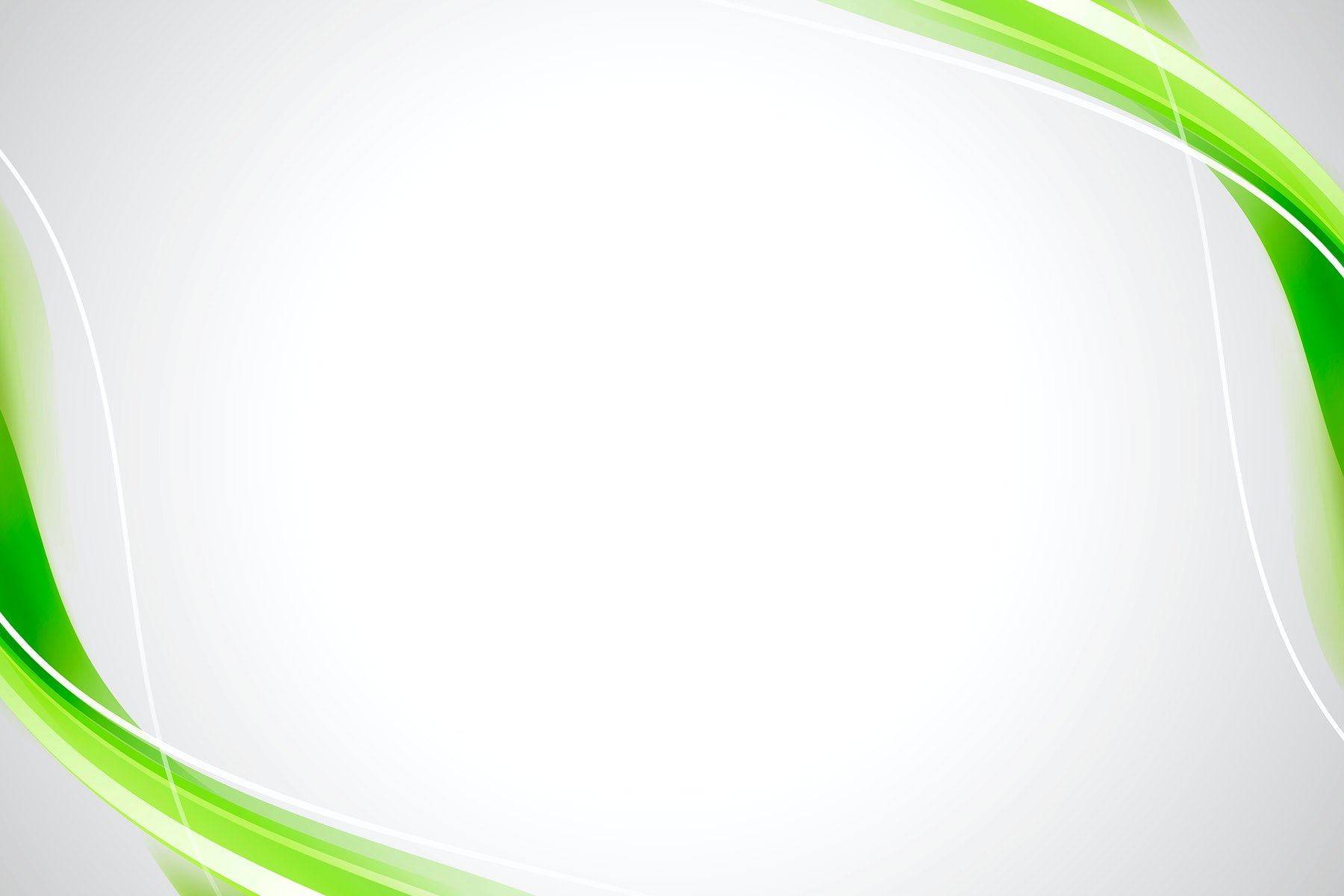 Уважаемые родители!

Успехов и самых высоких результатов в грамотном и правильном совместном выборе профессии Вашего будущего выпускника-старшеклассника и родительского семейного Совета!

Ваш классный руководитель